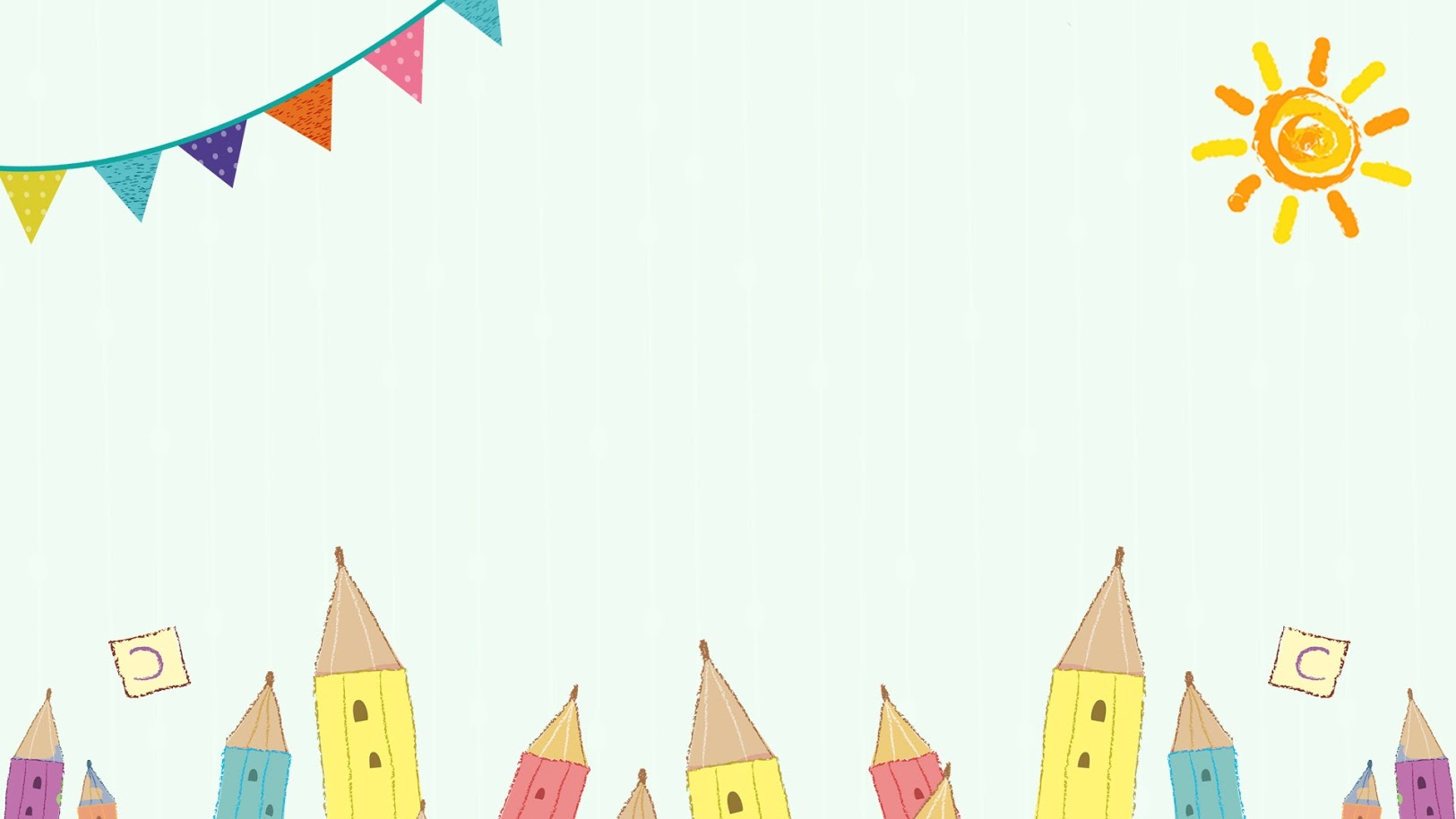 TOÁN
BÀI 28: LUYỆN TẬP CHUNG
(Tiết 1)
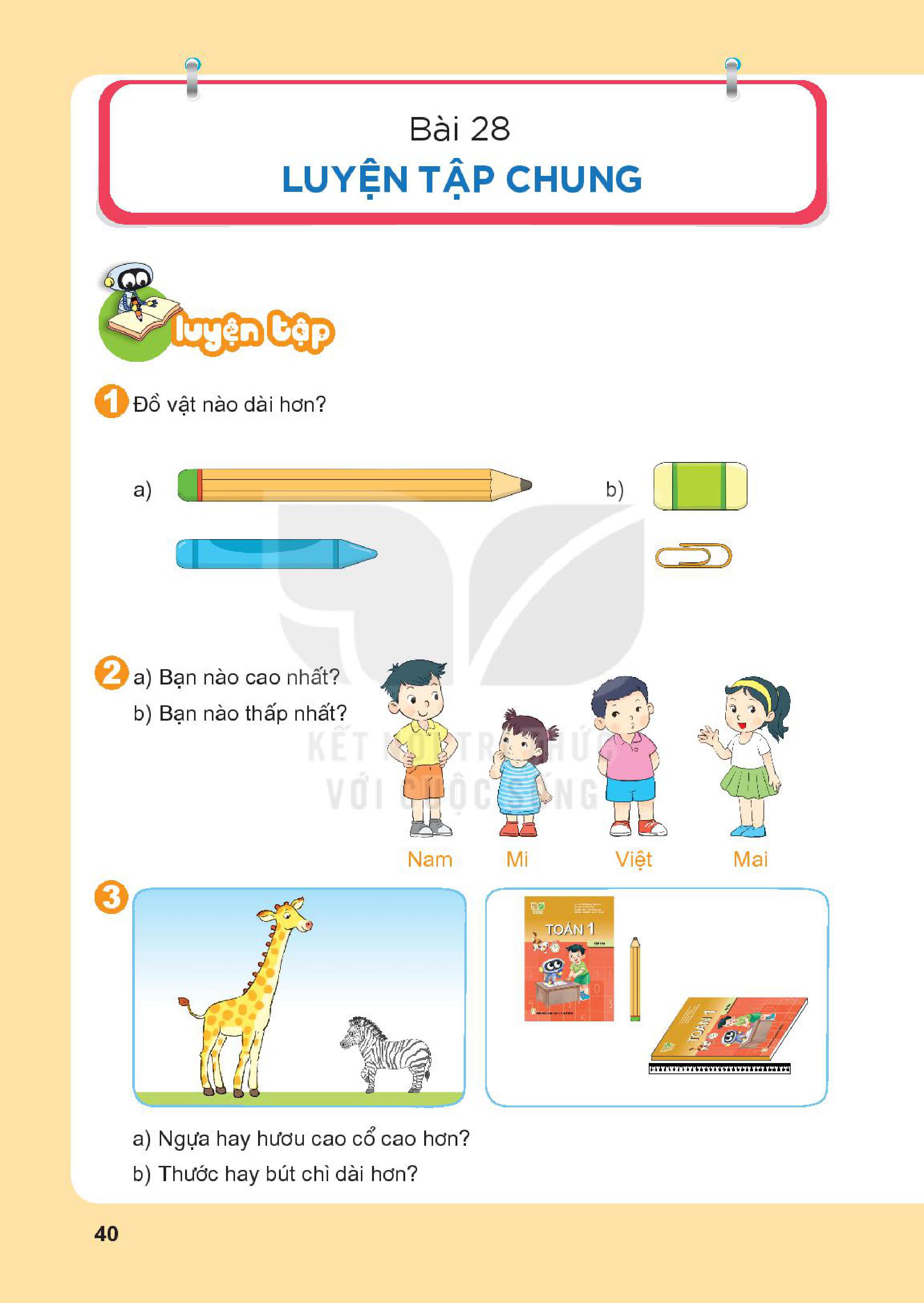 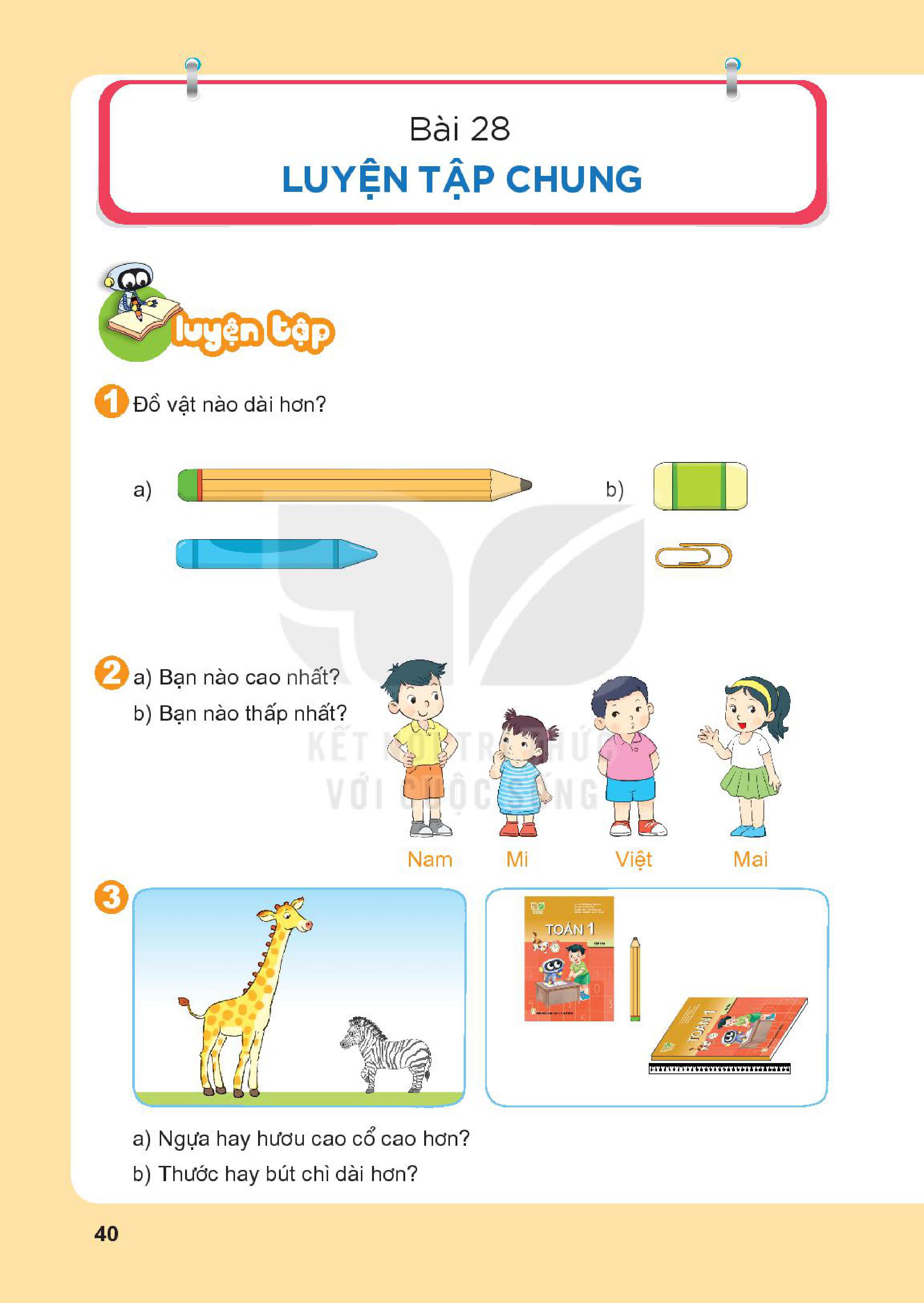 a) Bạn  nào   cao nhất?
b)  Bạn nào thấp nhất?
Nam
Mi
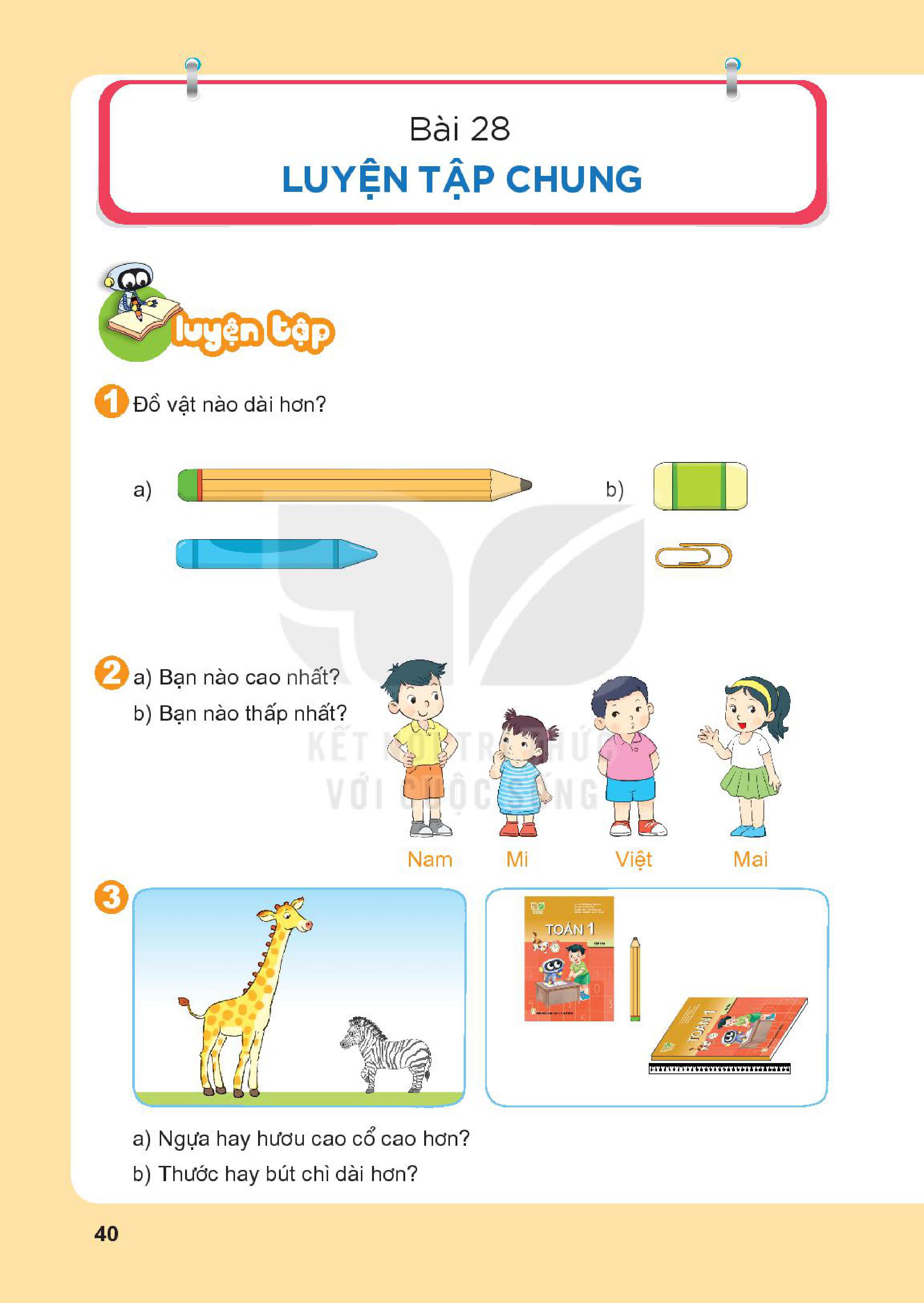 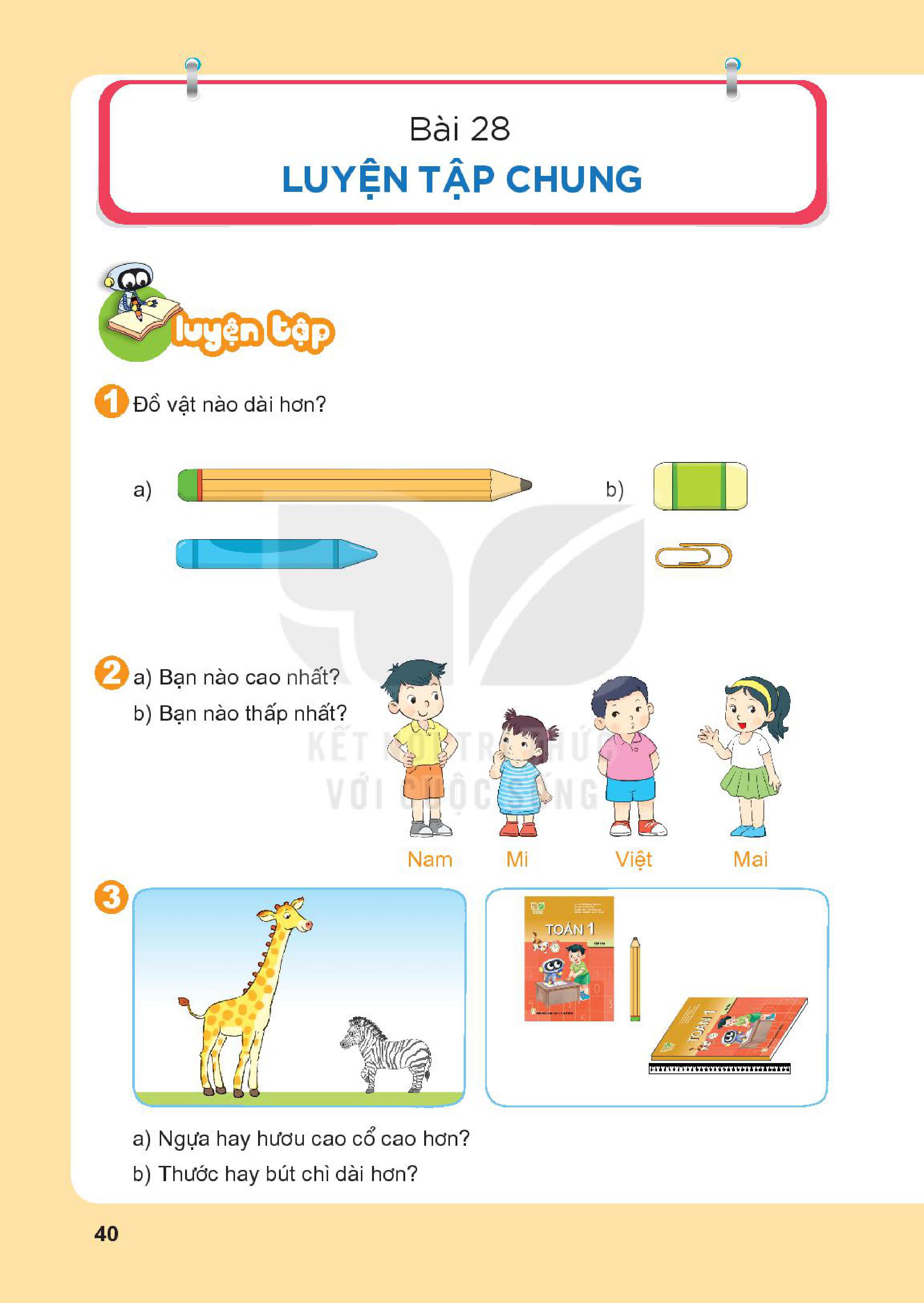 Hươu cao cổ cao hơn.
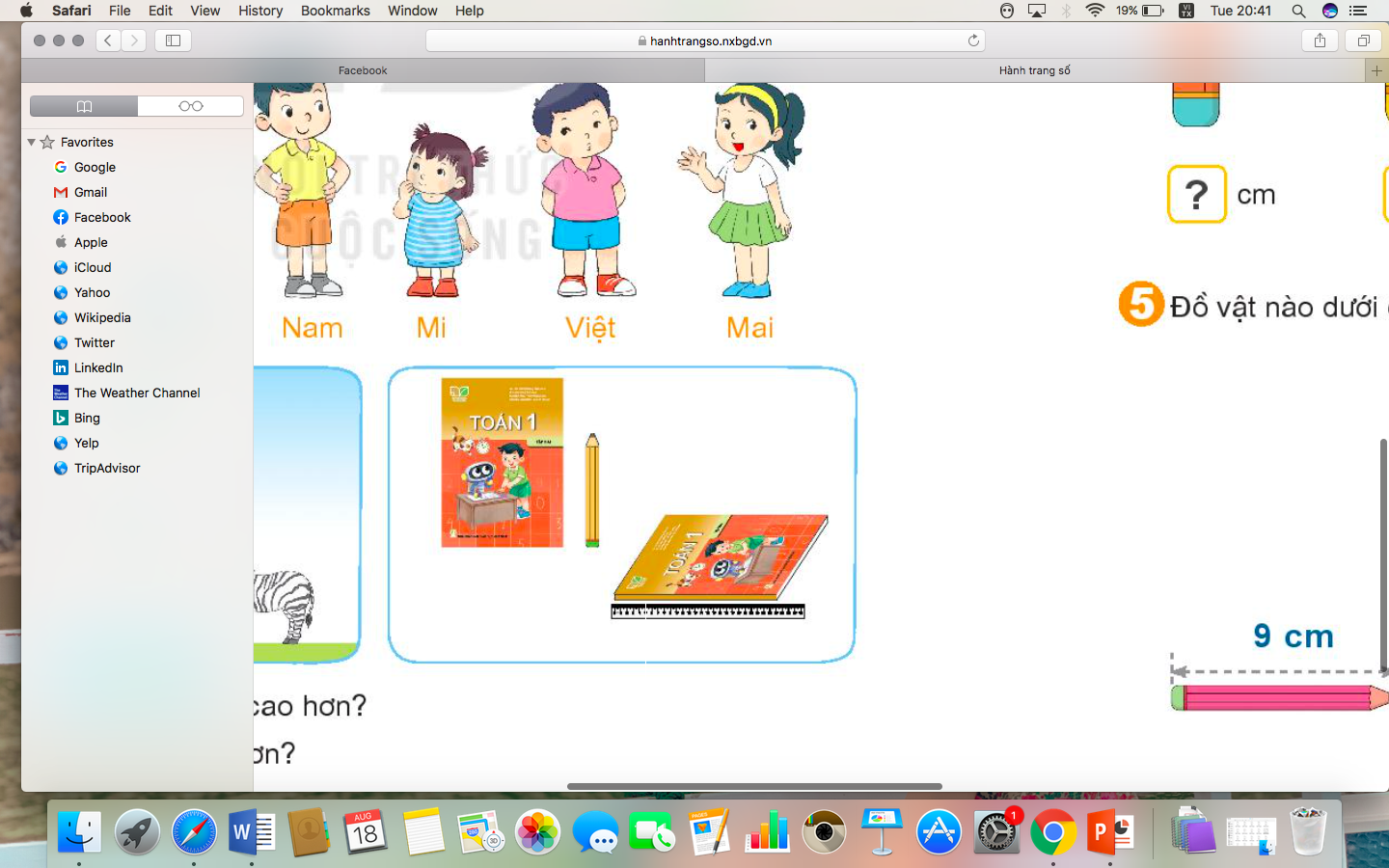 b) Thước hay bút chì dài hơn?
Thước dài hơn.
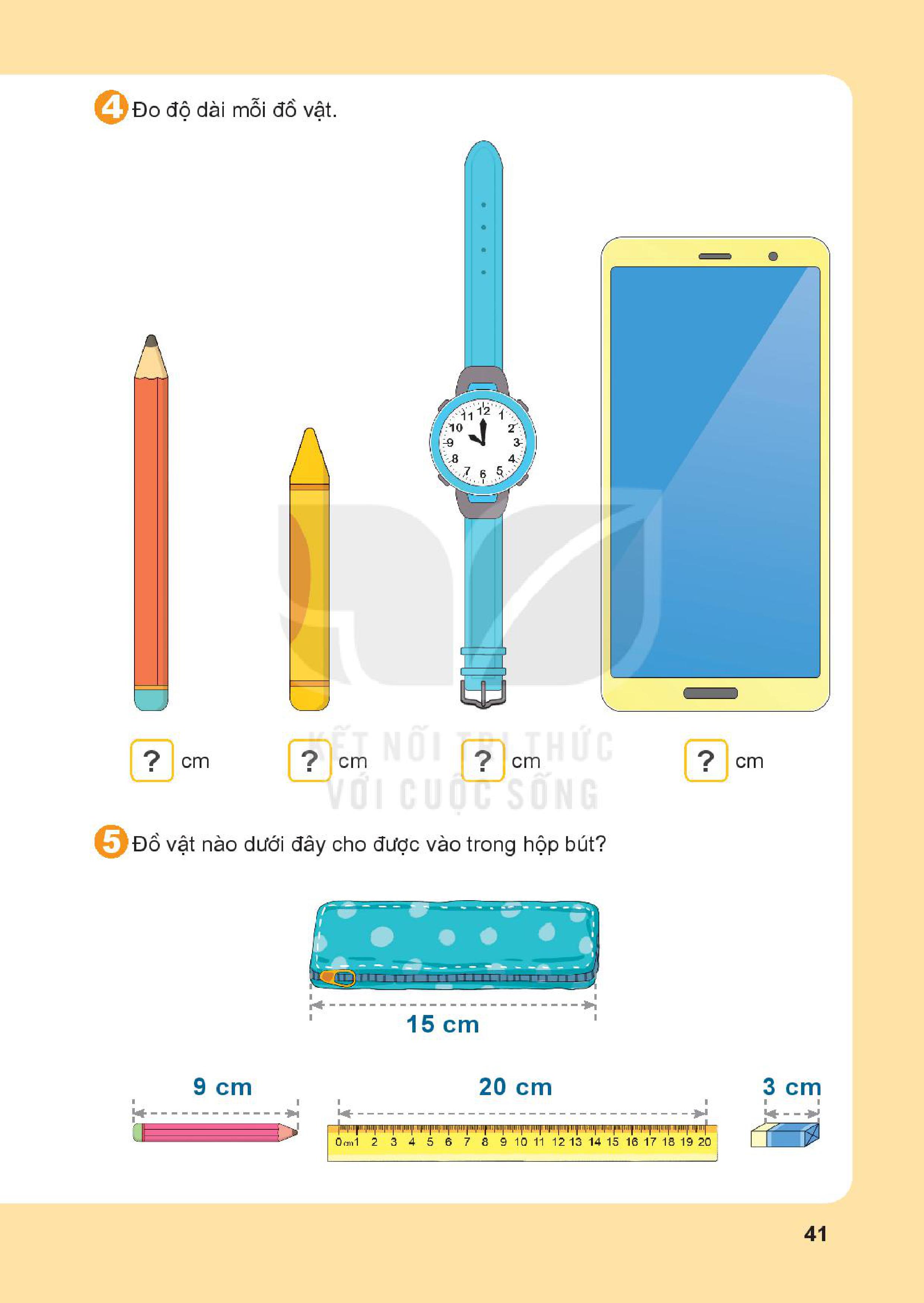 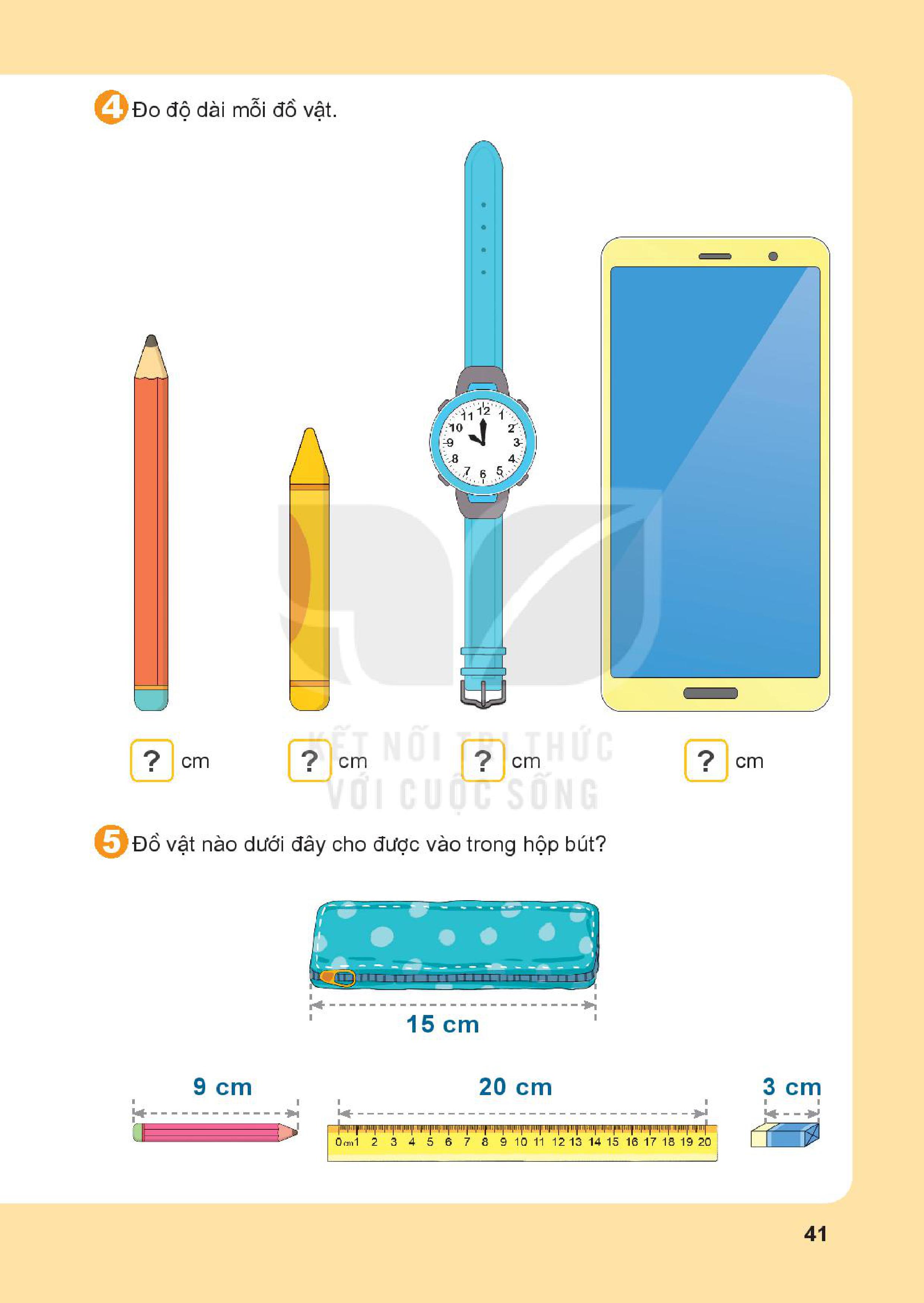 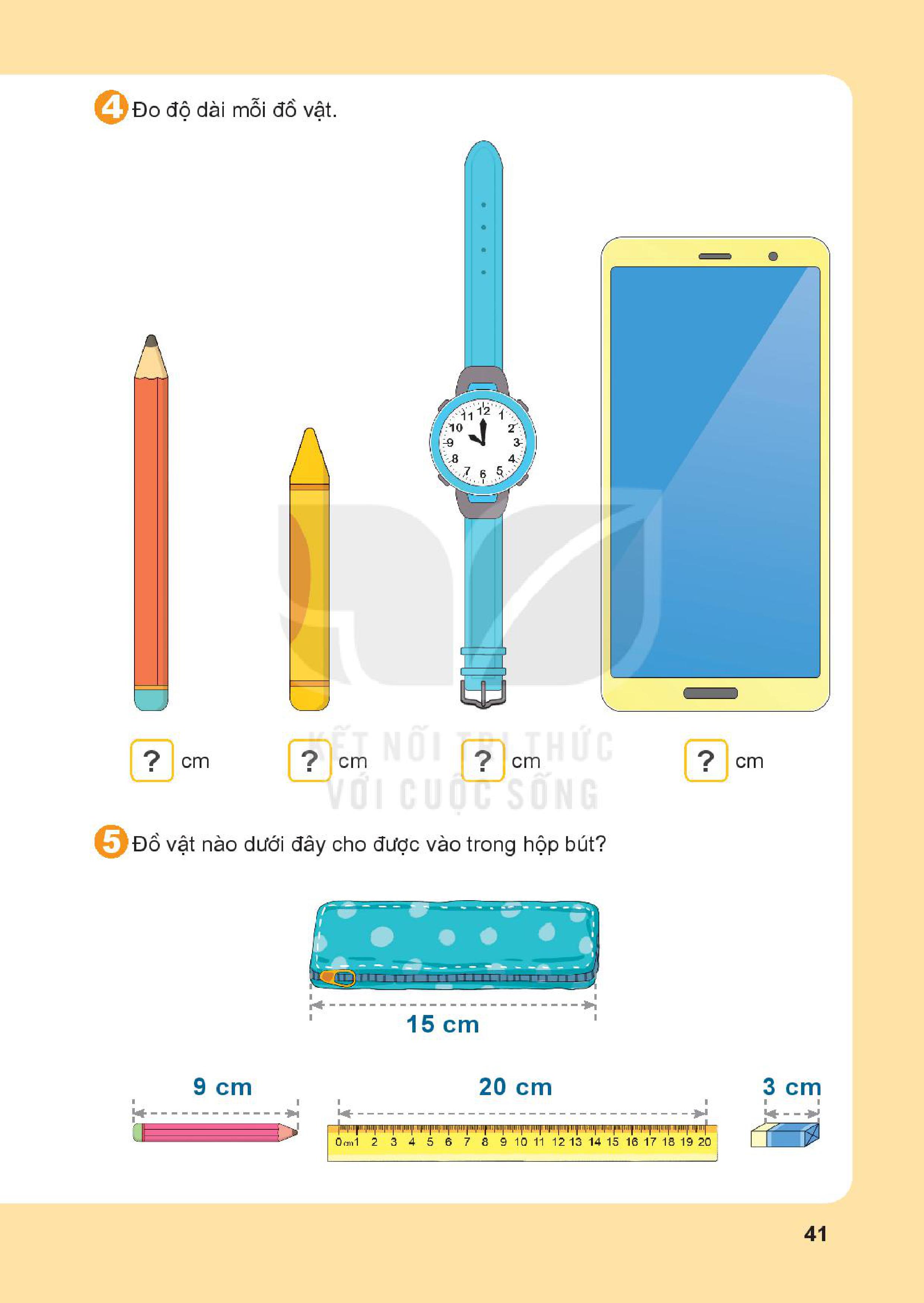 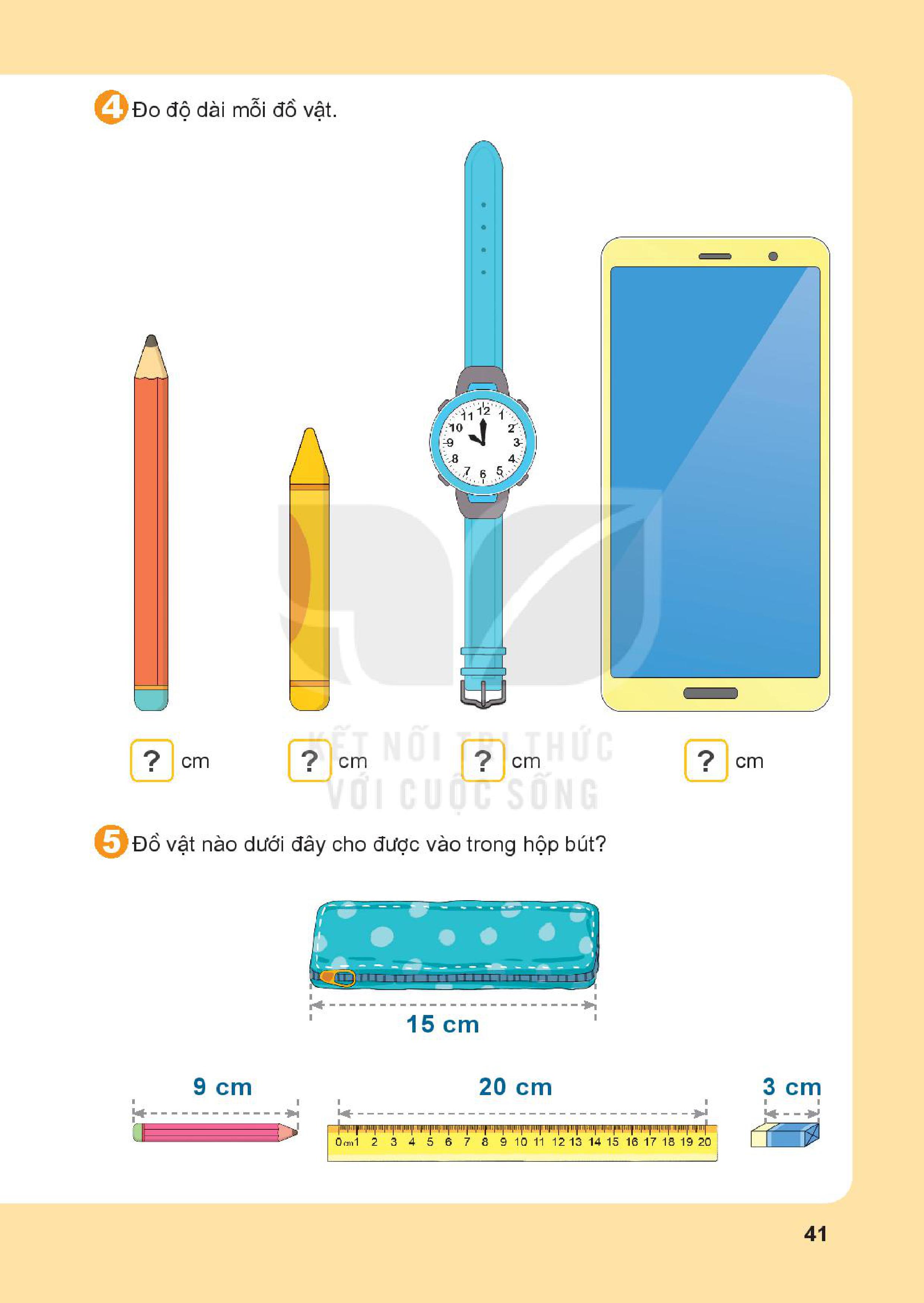 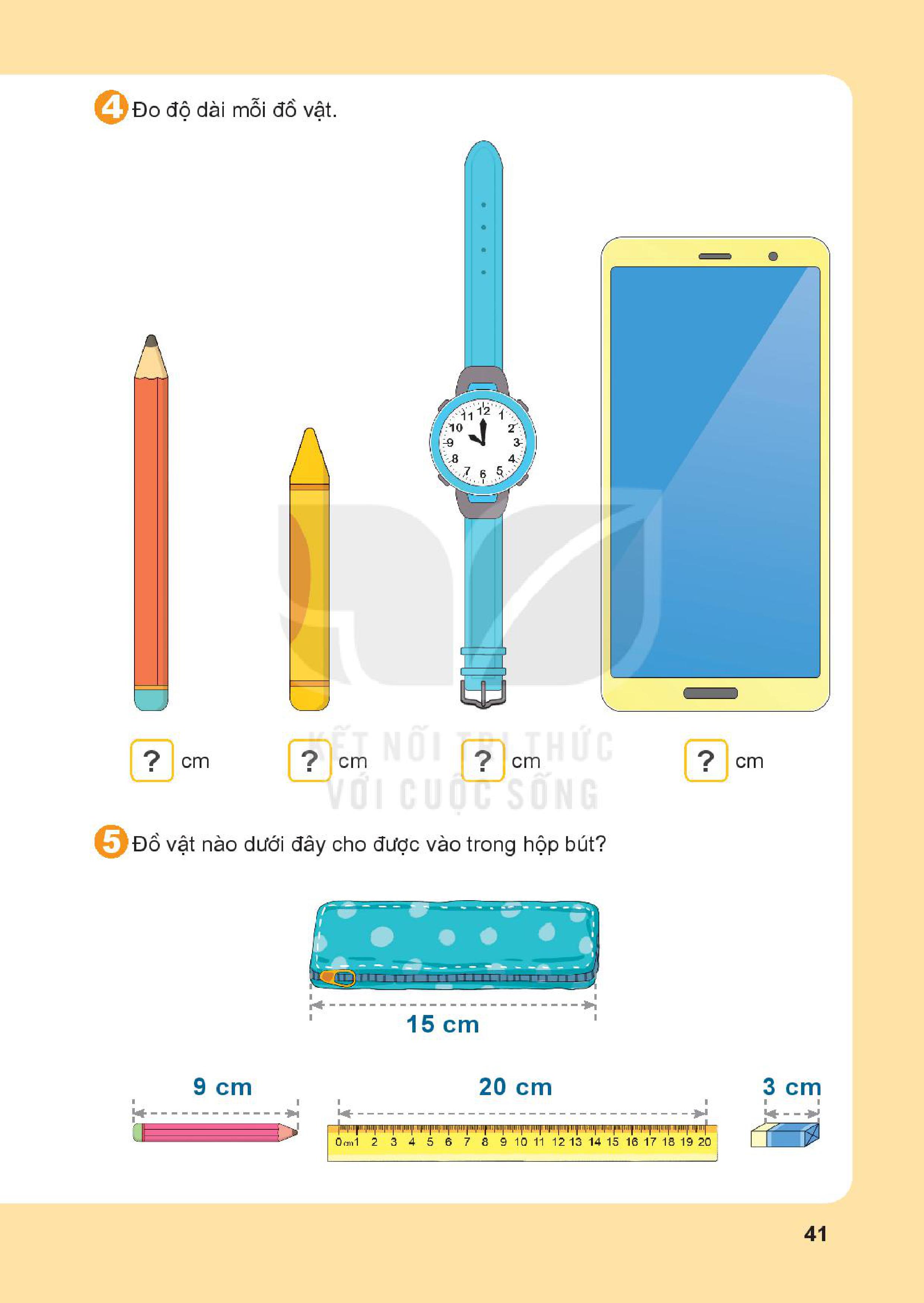 8
6
10
12
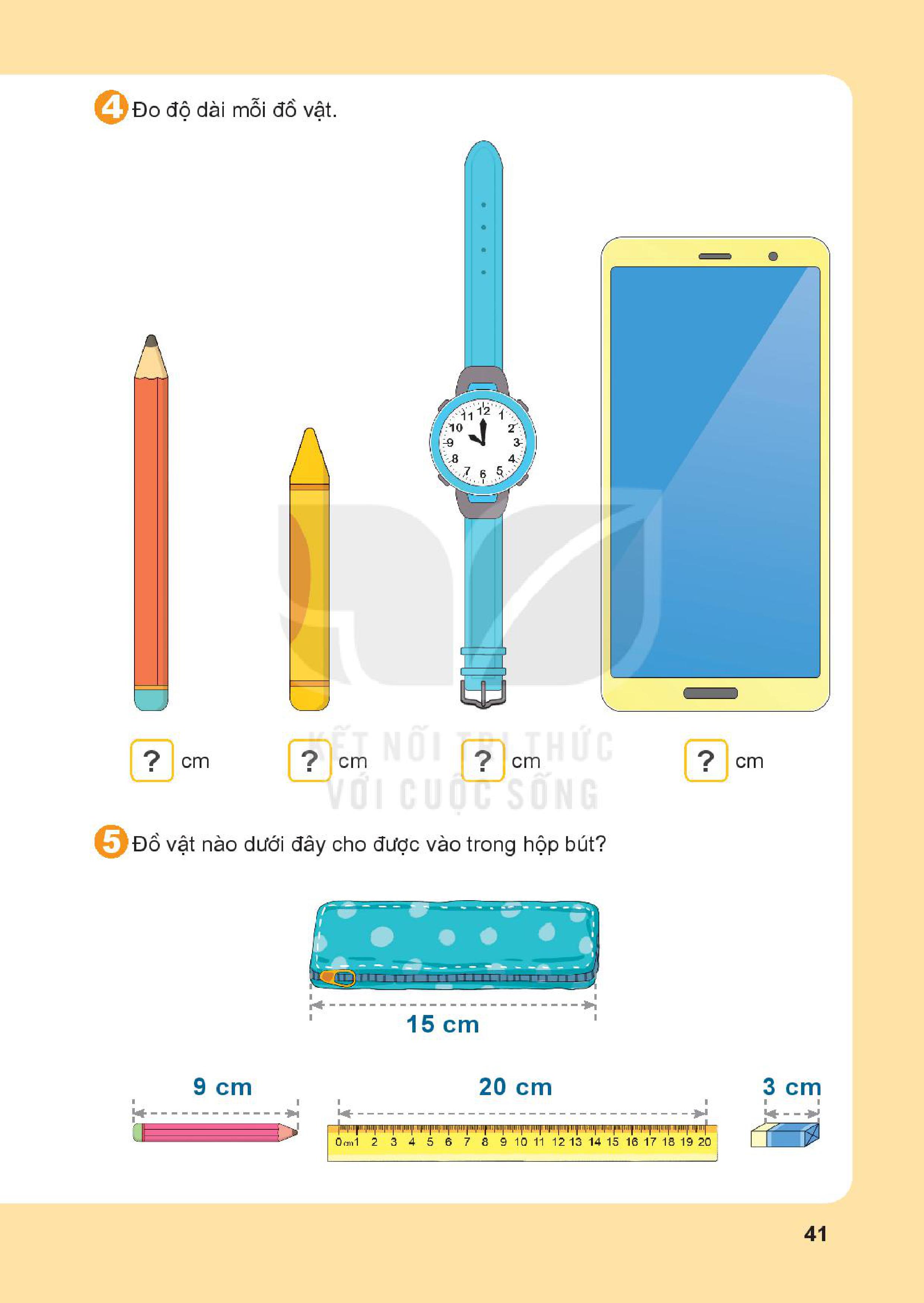 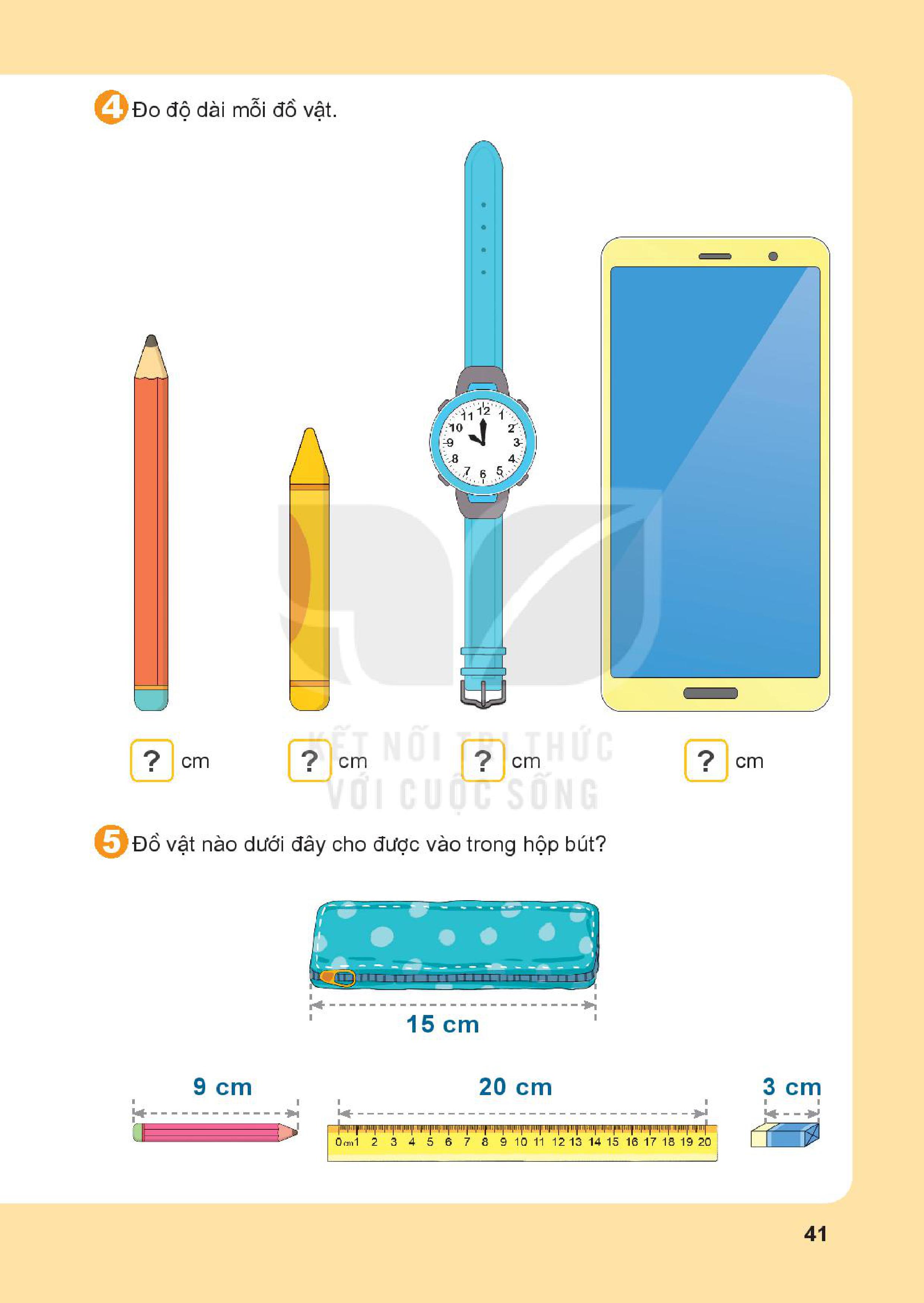 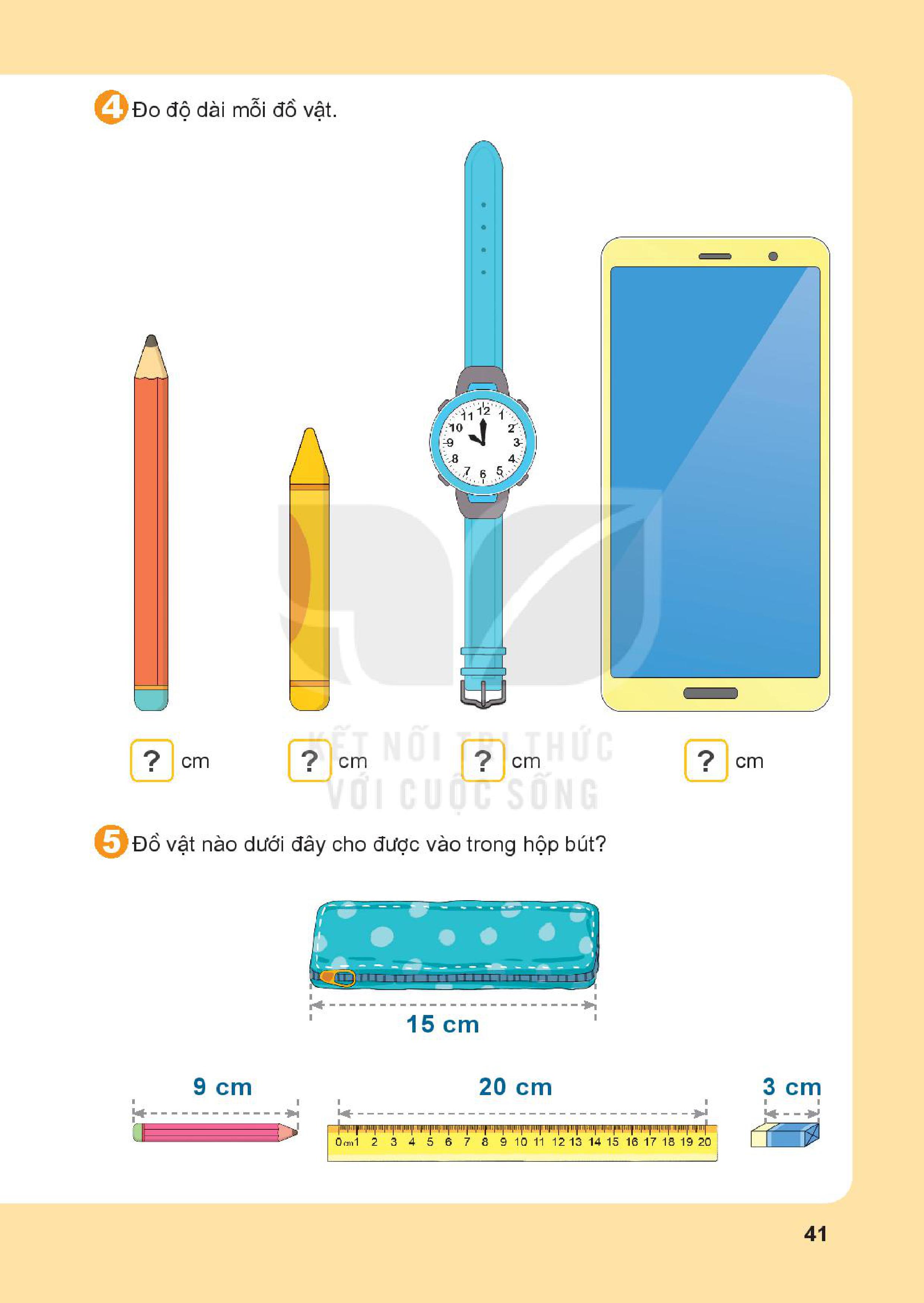 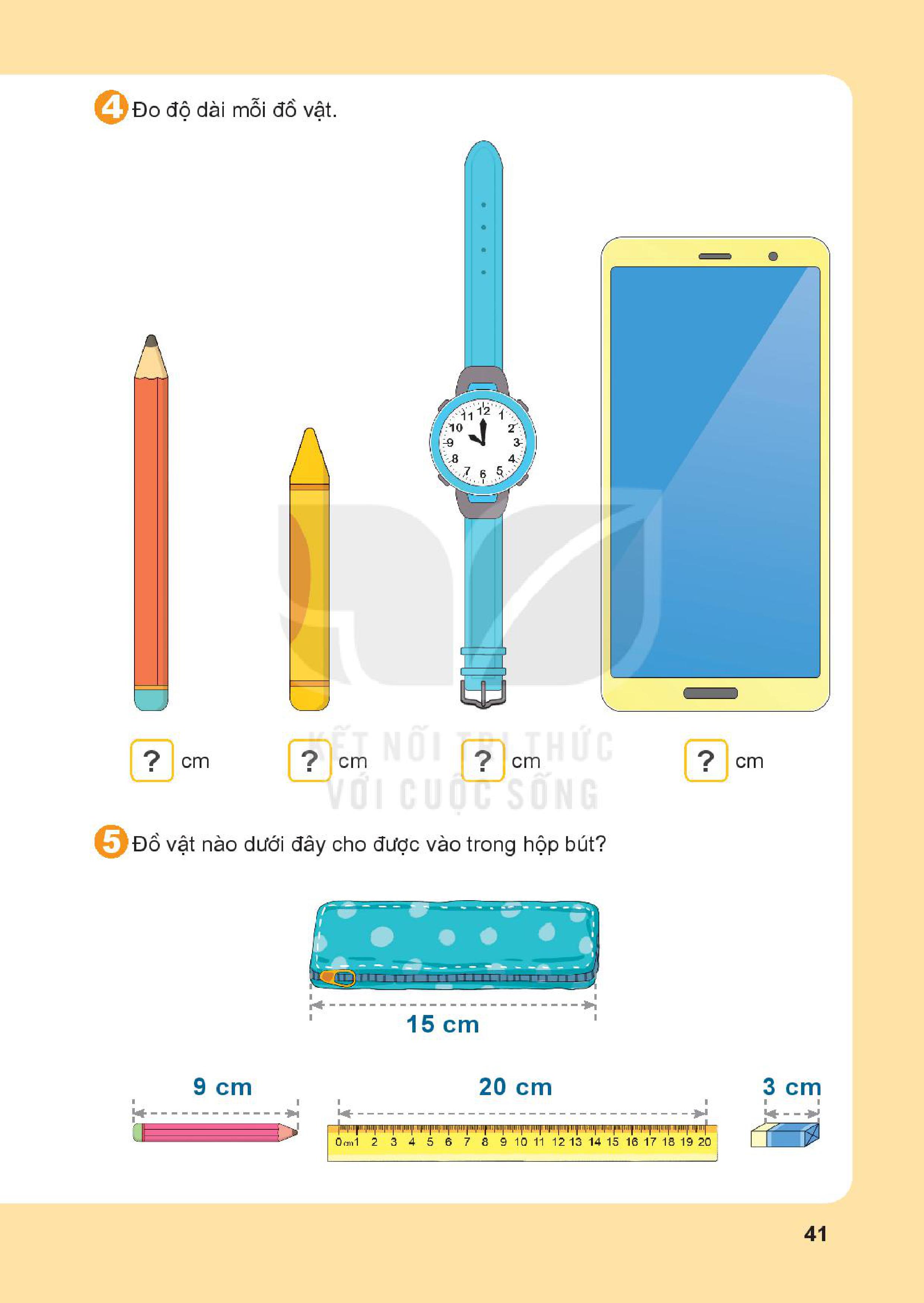 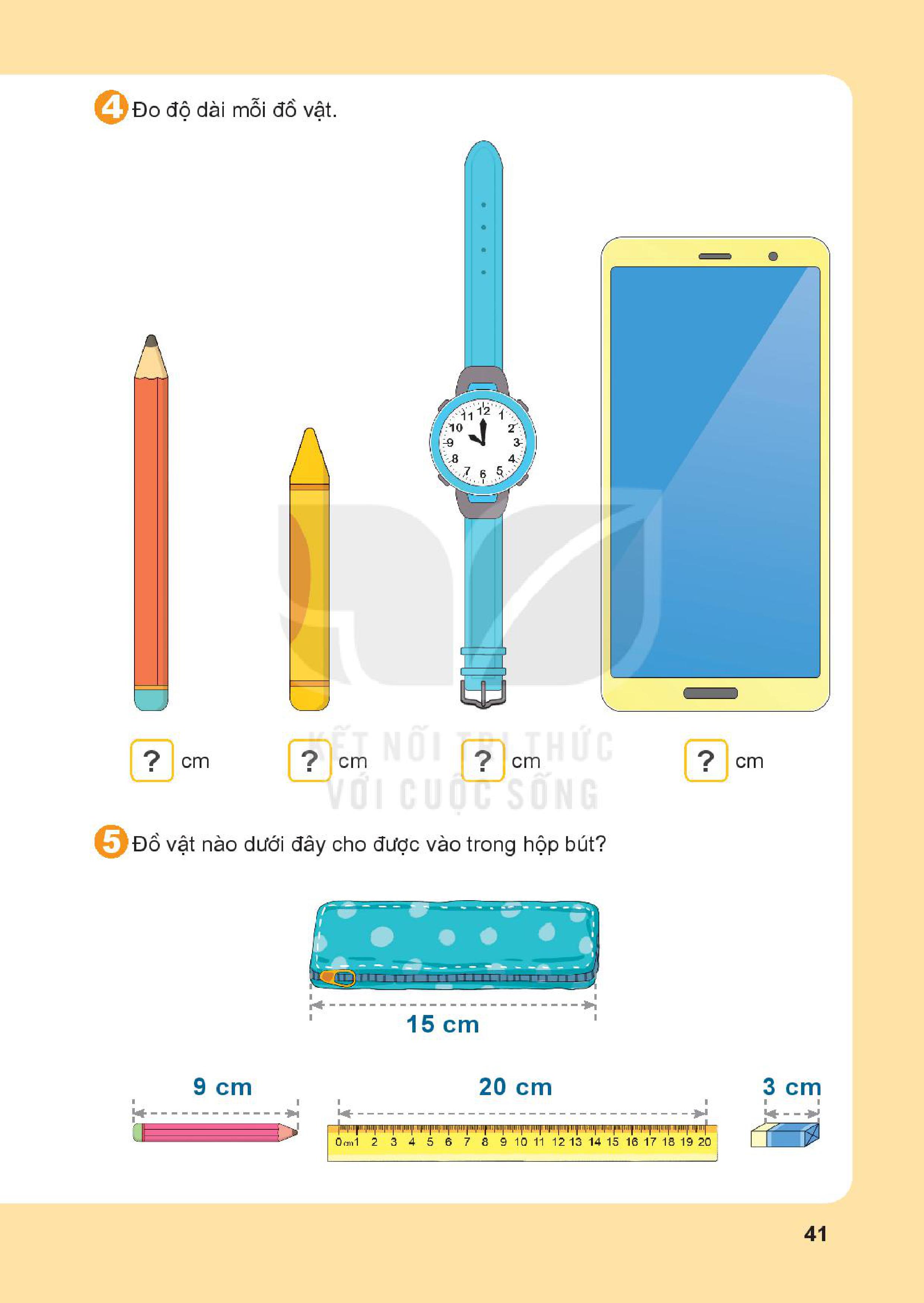 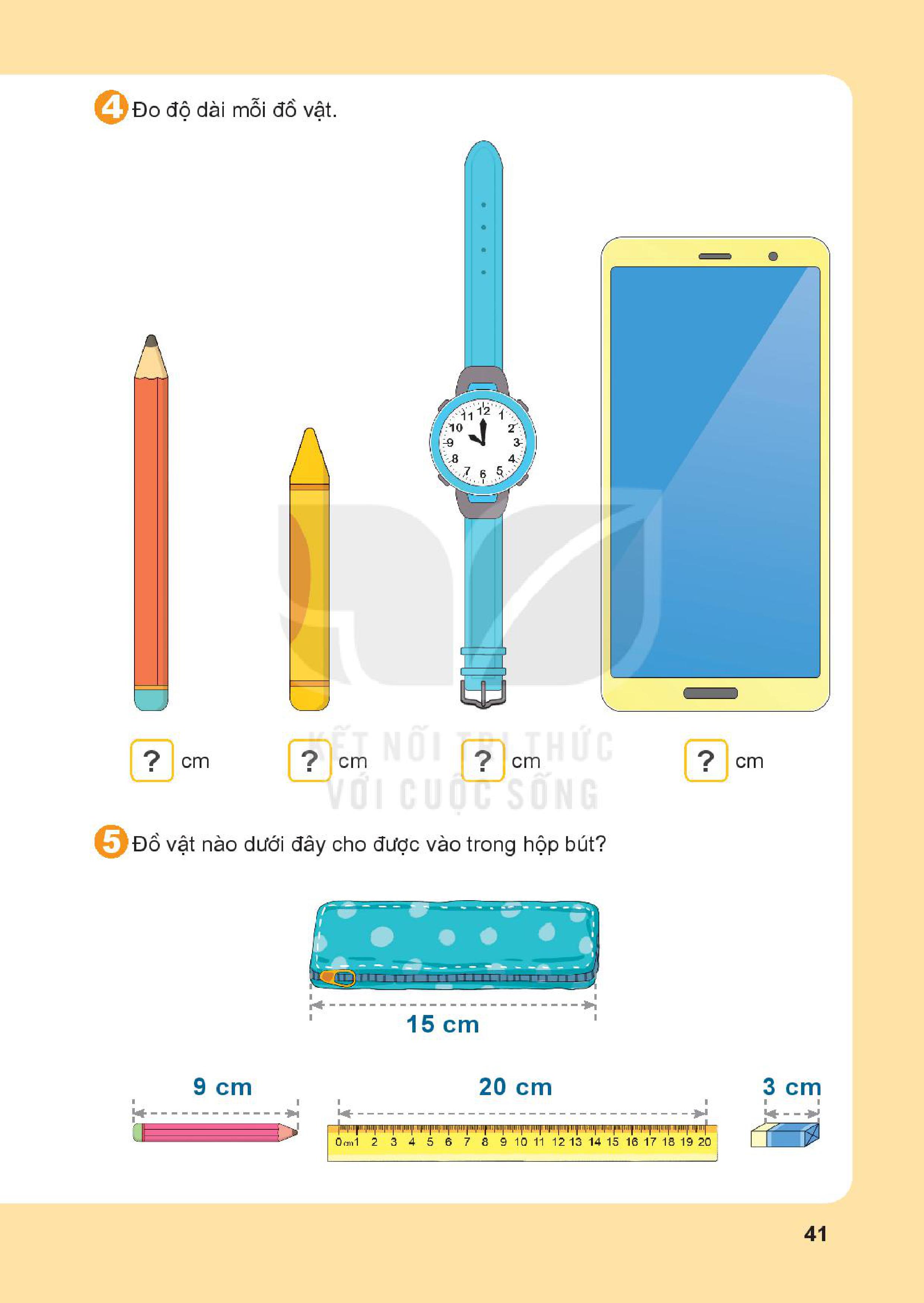 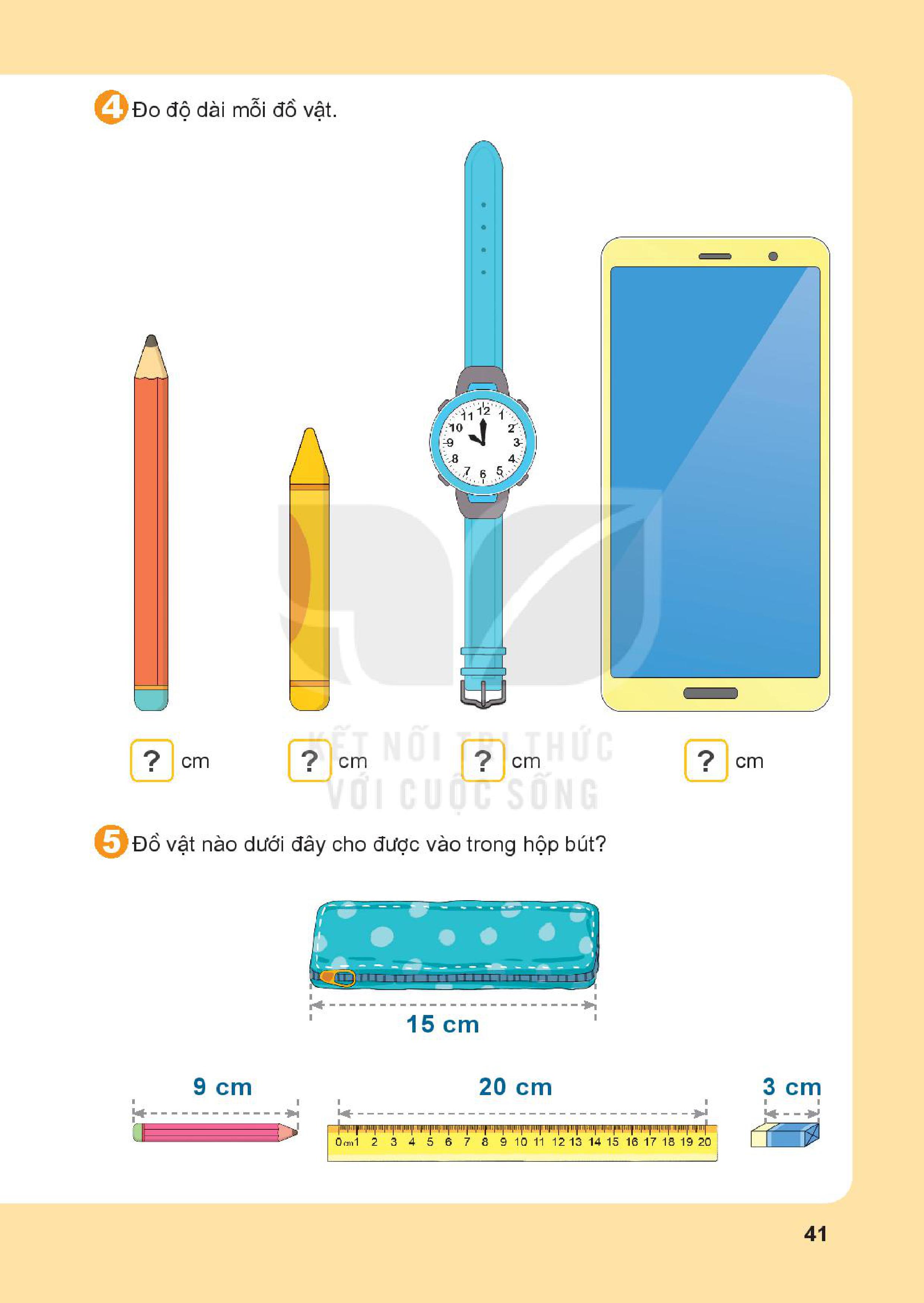 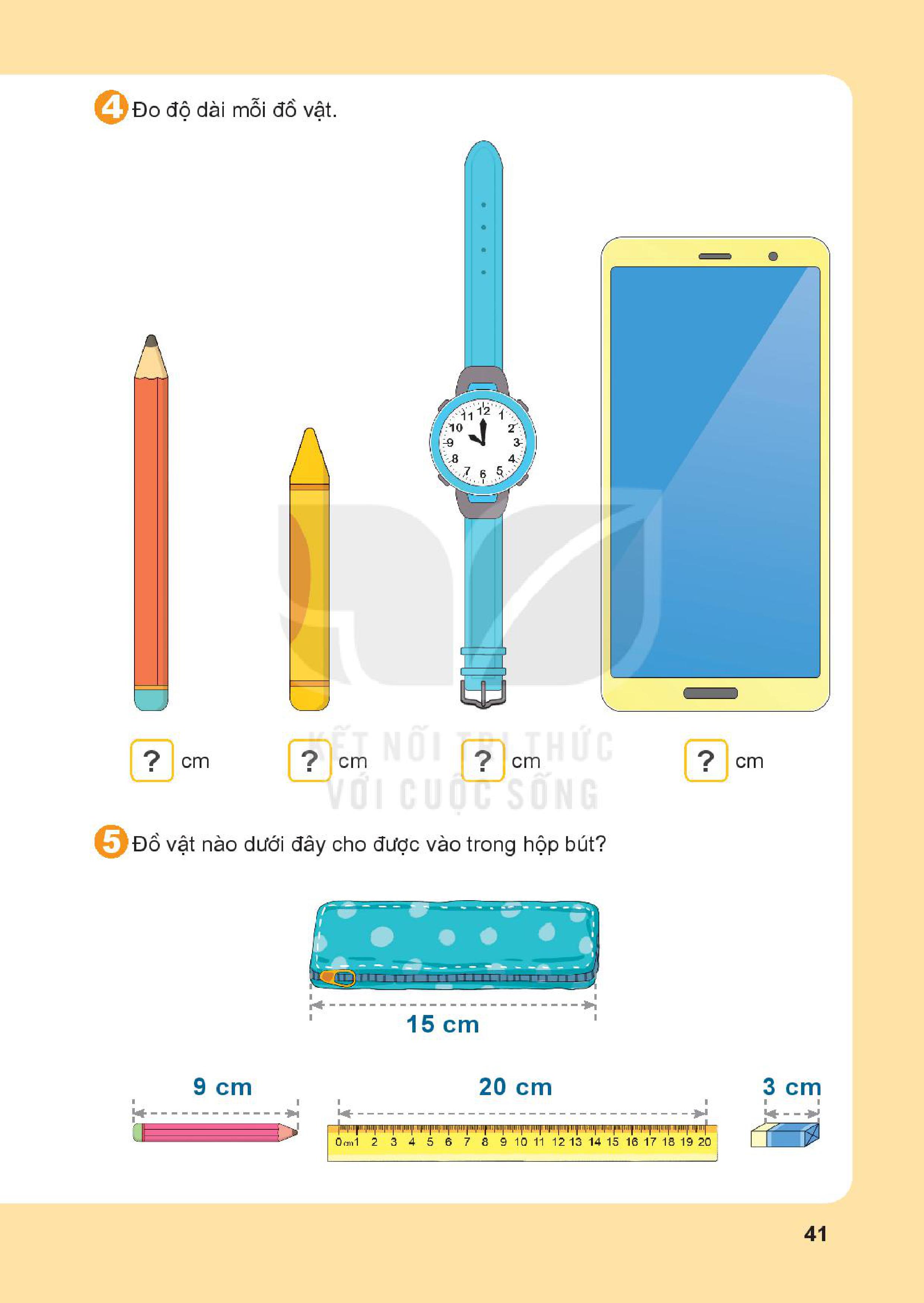 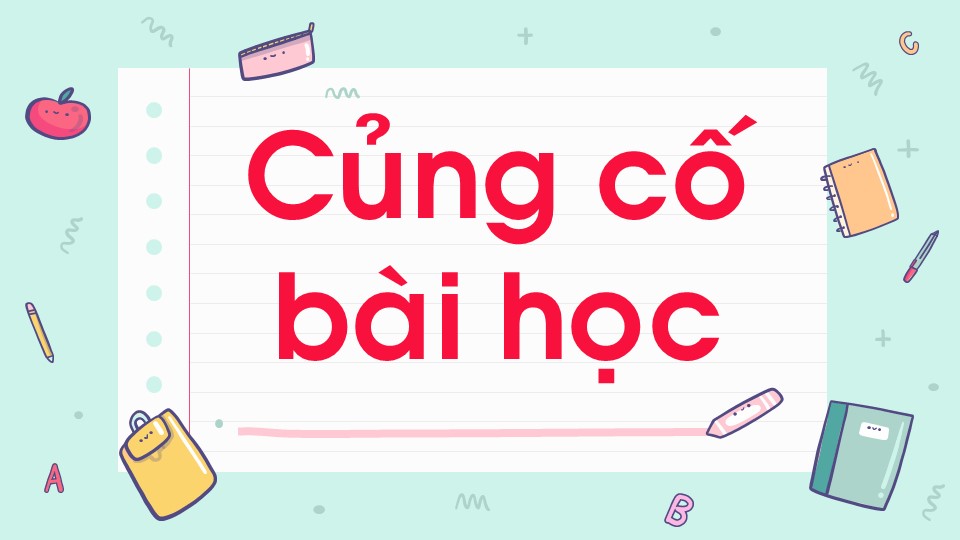